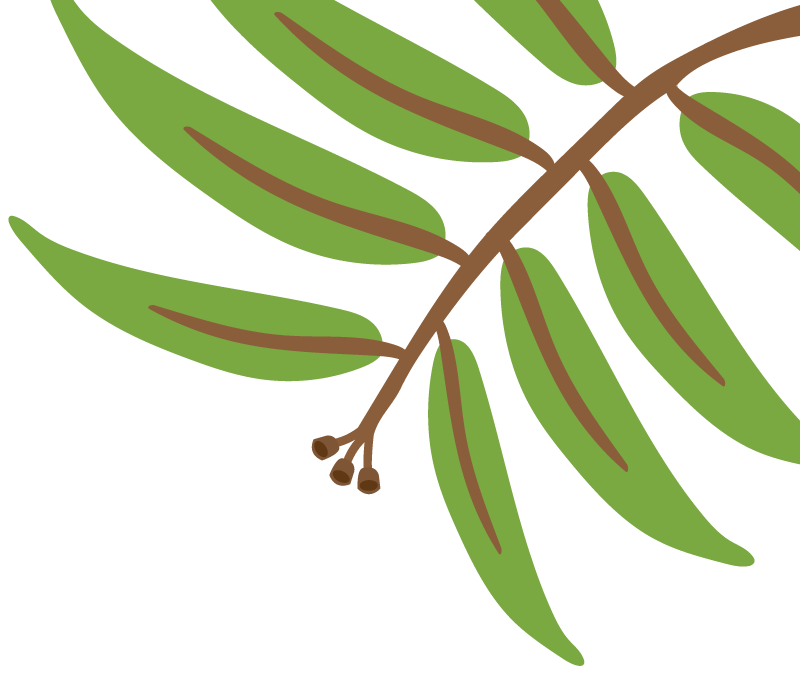 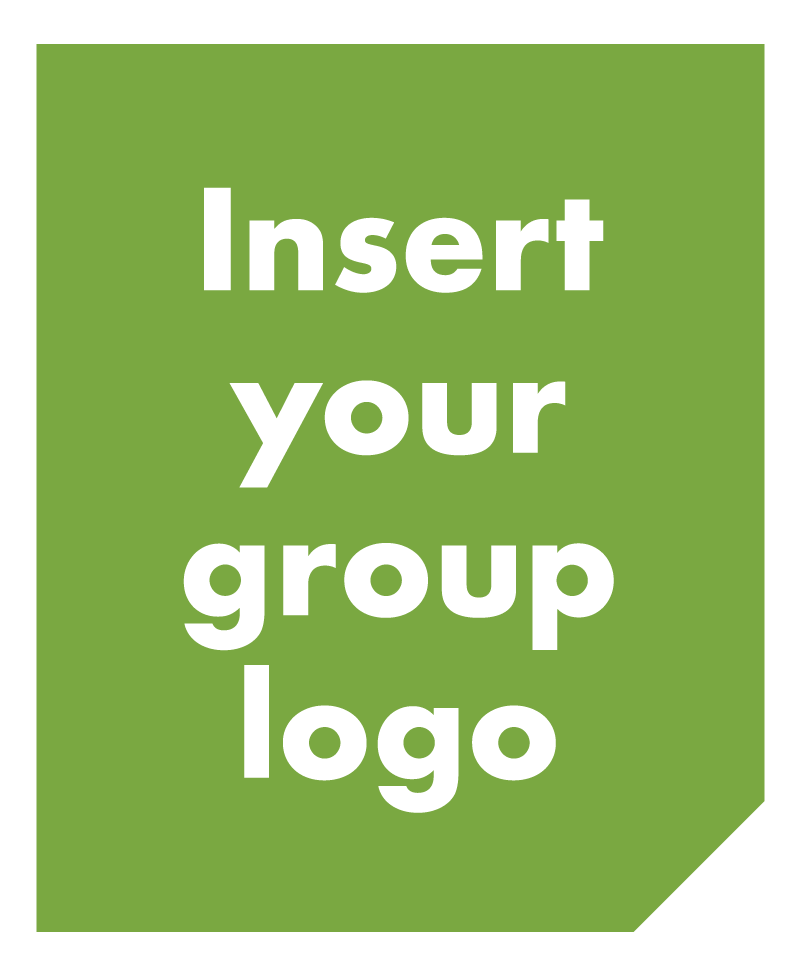 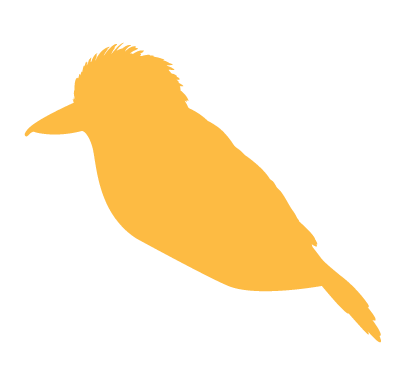 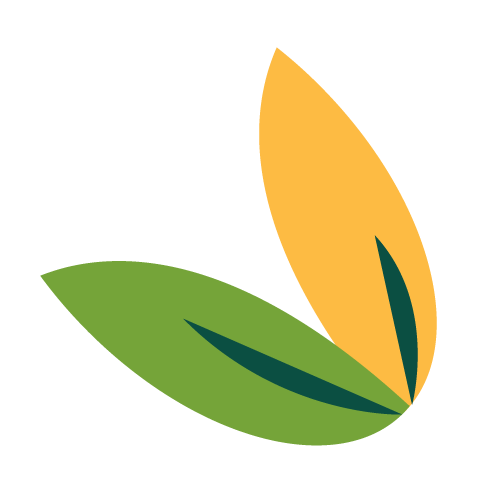 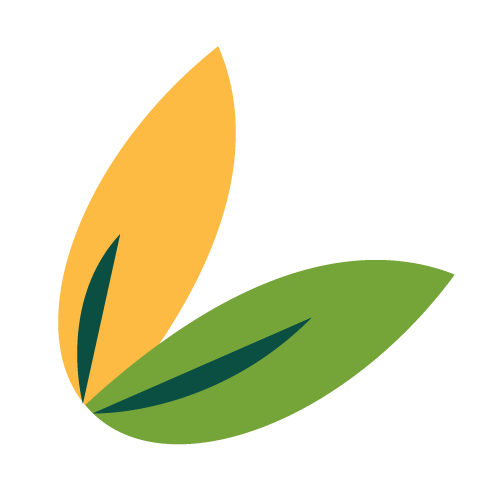 Get involved in Landcare
Help us care for the natural environment in our community.
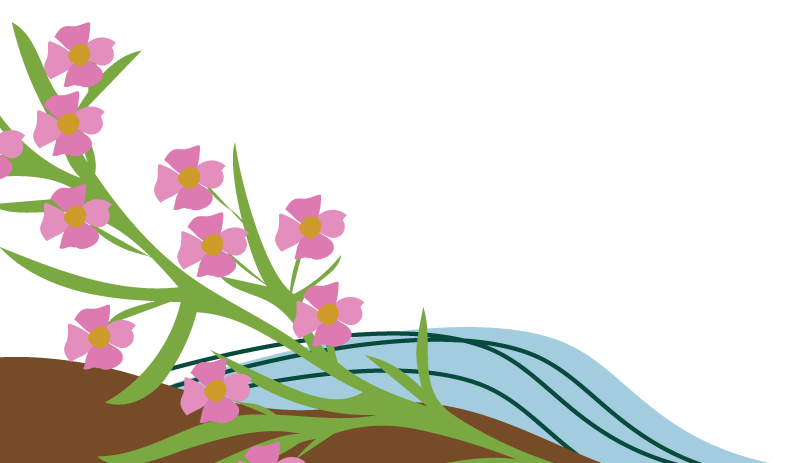 Contact us for more information